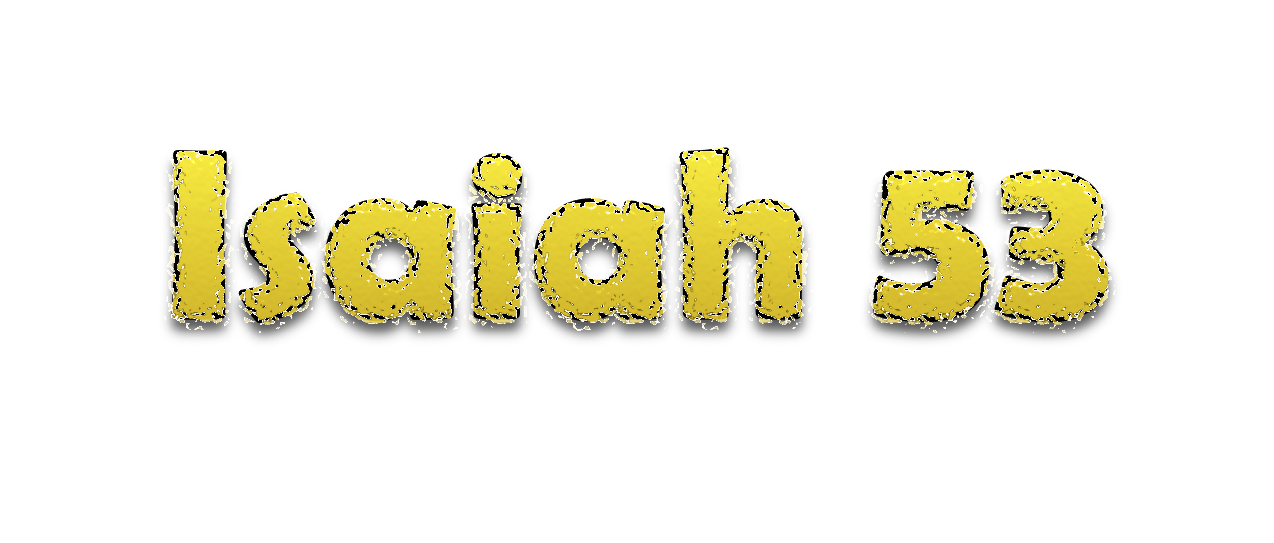 (53:12)
Fulfilled in Matt. 8:17
“CARRIED our sorrows”(53:4)
“11 …For He shall BEAR their iniquities.”
“Our fathers sinned and are no more, But we BEAR their iniquities” (Lam. 5:7)
Isaiah 53:11
“BEAR”
“Therefore I will divide Him a portion with the great, And He shall divide the spoil with the strong, Because He poured out His soul unto death, And He was numbered with the transgressors, And He bore the sin of many, And made intercession for the transgressors.
“Borne our griefs” (53;4)
Isaiah 53:12
“BORE”
COMPARE
“…Because He poured out His soul unto death, And He was numbered with the transgressors, And He bore the sin of many, And made intercession for the transgressors” (Is. 53:12)
“Then Pharaoh called for Moses and Aaron in haste, and said, ‘I have sinned against the LORD your God and against you. Now therefore, please forgive my sin only this once, and entreat the LORD your God, that He may take away from me this death only’” (Exod. 10:16, 17)
05375
Hebrews 9:26, 28
26 He then would have had to suffer often since the foundation of the world; but now, once at the end of the ages, He has appeared to put away sin by the sacrifice of Himself.
28 so Christ was offered once to bear the sins of many. To those who eagerly wait for Him He will appear a second time, apart from sin, for salvation.
“To Bear” = “To Put Away”
What About the Scapegoat (Lev. 16:5-22)?
Jesus is never directly referred as the scapegoat in the NT
Two goats were present 
one was slain and offered atonement in the Holy Place
the other set free to bear the sins of the people
Jesus’ work at Calvary relates to the slain goat (Lev. 16:15-20)
When Does The Scapegoat Enter the Scene (Lev. 16:20-22)?
A symbolic picture of the final removal of sins after the blood was shed (cf. Mic. 7:19)
A symbolic picture of the punishment for sins (Ezek. 4:4-6)
Sins cannot literally rest upon a physical place
Sins cannot literally be taken away by animals (Heb. 10:4)
Jesus fulfilled all three functions of Leviticus 16
For atonement (Heb. 9:12, 26; 13:11, 12; cf. Lev. 16:27)
In bearing (carrying away) the peoples’ sins (Heb. 9:28)
Who ministers 
(Heb. 2:17; 8:3; 9:6-12, 23-25)
Isaiah 53
Is an amazing prophesy of the suffering Messiah
Is a proof for the evidence of the existence of God (Rom. 4:17)
Is important for us to learn and understand
Is a useful beginning place to teach sinners of the Lord (Acts 8:26-37) 
Can Jesus carry away your sins today?
In The Next Lesson
We will look more intently at “bore” in the New Testament
What effect should the Lord’s work have on me?